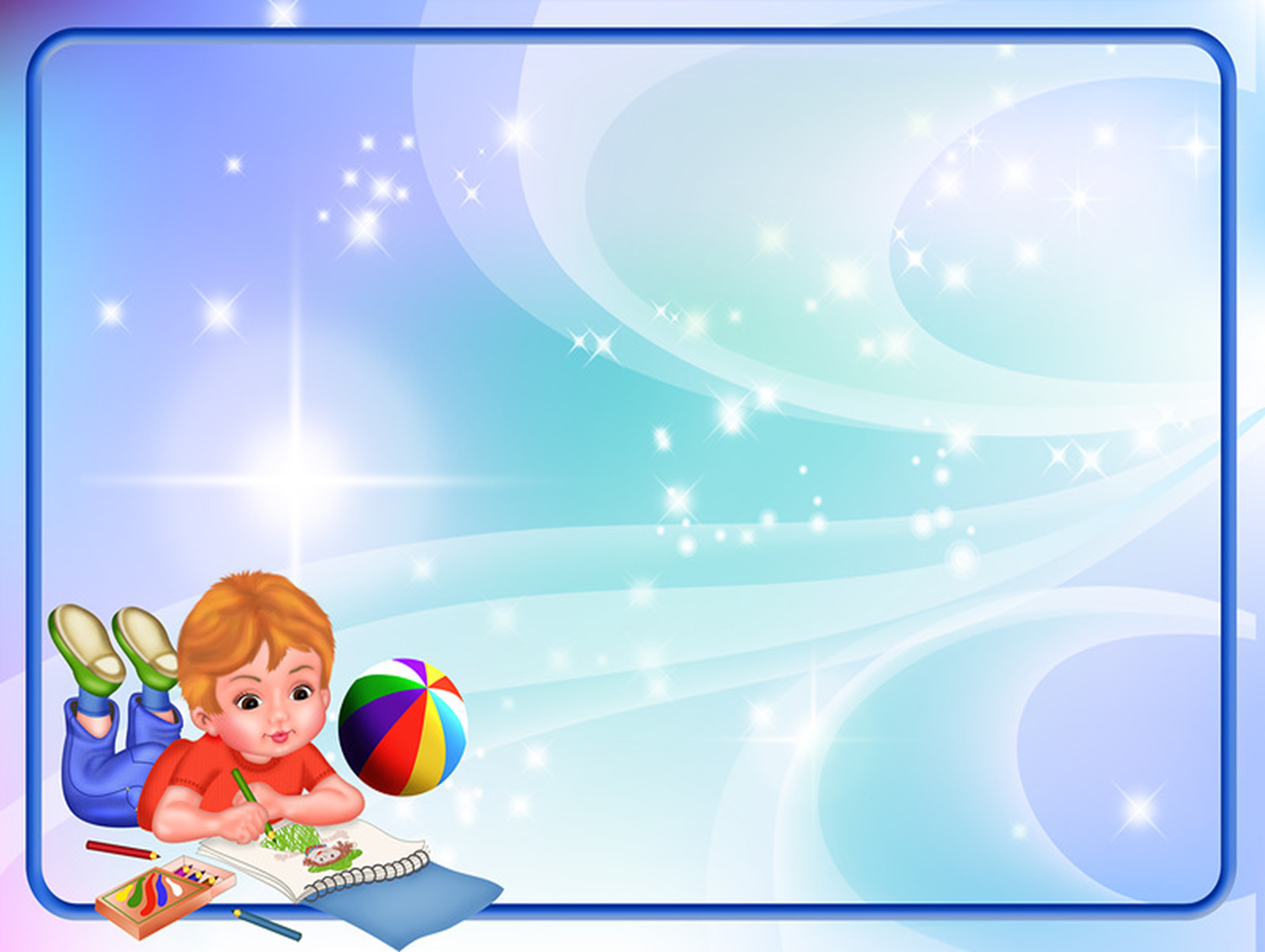 МУНИЦИПАЛЬНОЕ ДОШКОЛЬНОЕ ОБРАЗОВАТЕЛЬНОЕ УЧРЕЖДЕНИЕ
«Детский сад городского округа Стрежевой» 
Структурное подразделение «Ромашка»
Образовательная технология 
«Детский совет» 
как условие индивидуализации детей
Разработали воспитатели: Ющенко Е.А
Ельникова Е.А
Мустафаева А.А.
г. Стрежевой
2023год
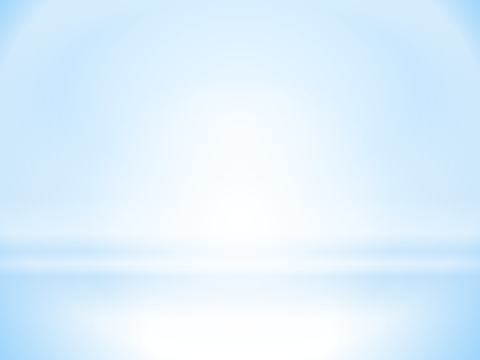 С 1 января 2014 года вступил в силу федеральный государственный образовательный стандарт дошкольного образования.Одним из  основных принципов дошкольного образования , провозглашенных в  ФГОС ДО являетсяпостроение образовательной деятельности на основе индивидуальных особенностей каждого ребенка, при котором сам ребенок становится активным в выборе содержания своего образования, становится субъектом образования.
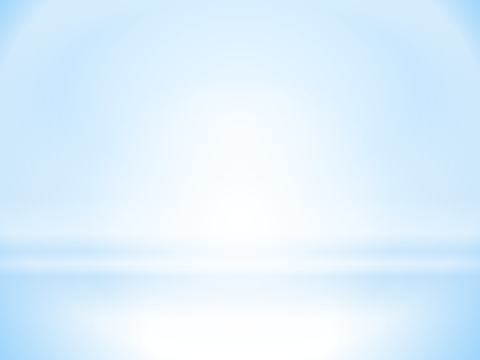 Индивидуализация – процесс создания и осознания индивидом собственного опыта, в котором он проявляет себя в качестве субъекта собственной деятельности, свободно определяющего и реализующего собственные цели, добровольно возлагающего на себя ответственность за результаты своей деятельности.
Индивидуальный подход – организация педагогом учебно-воспитательного процесса с учетом индивидуальных особенностей ребенка. Выявление проблемных или сильных сторон в развитии ребенка и определение путей коррекции или дальнейшего развития
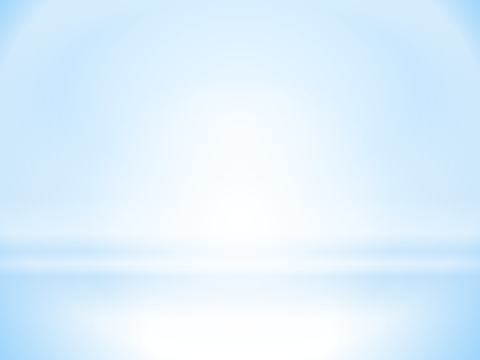 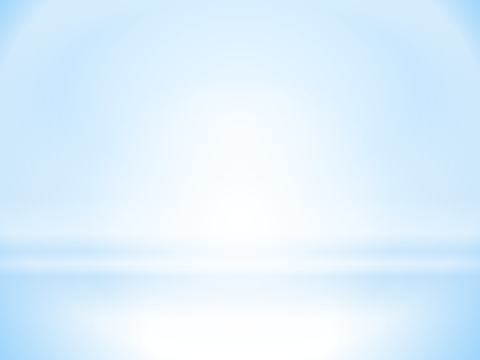 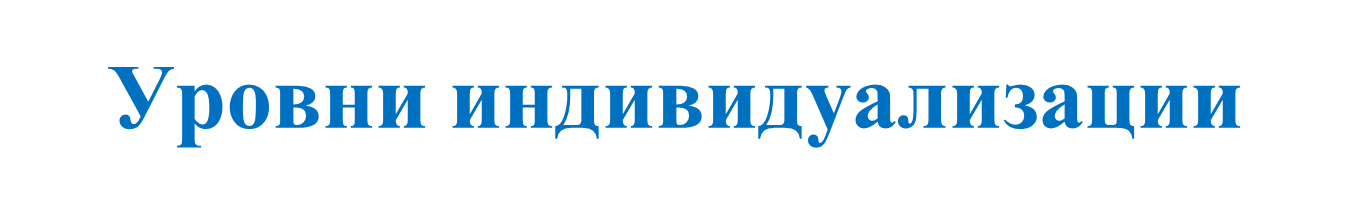 Групповая индивидуализация




Индивидуализация подгруппы внутри группы детей одного возраста



Индивидуализация на персональном уровне
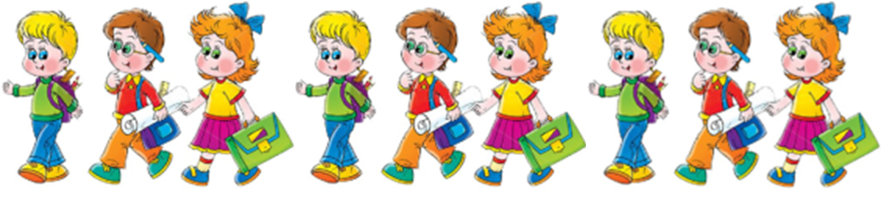 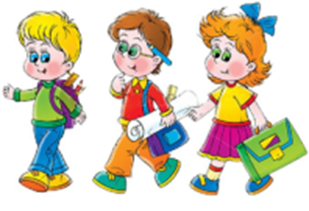 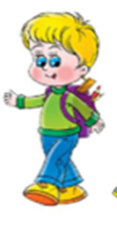 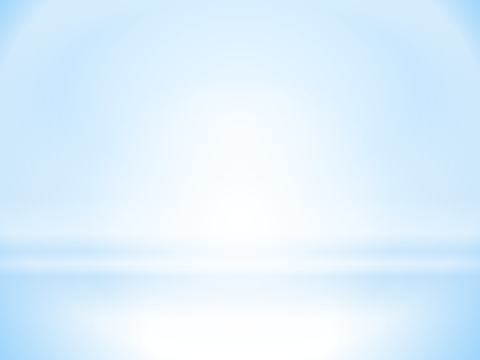 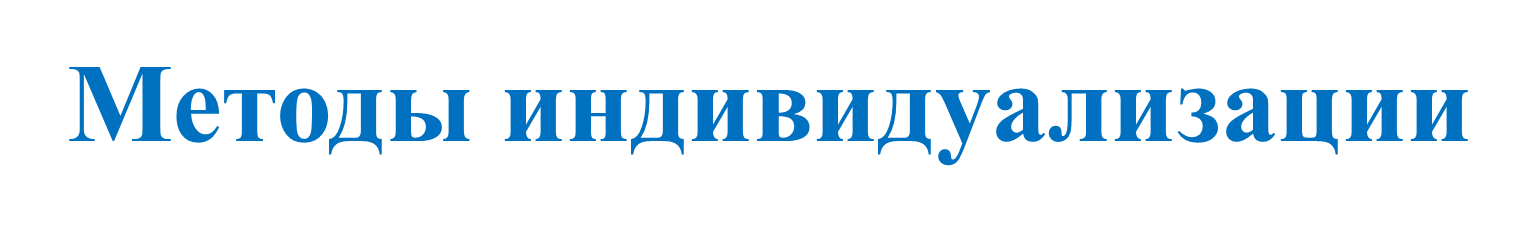 1.   Метод реагирования.
2. Метод планирования
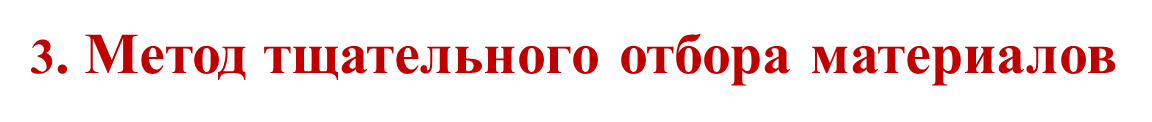 4.  Метод «Строительных лесов»
5. Метод иррадиирующего обучения
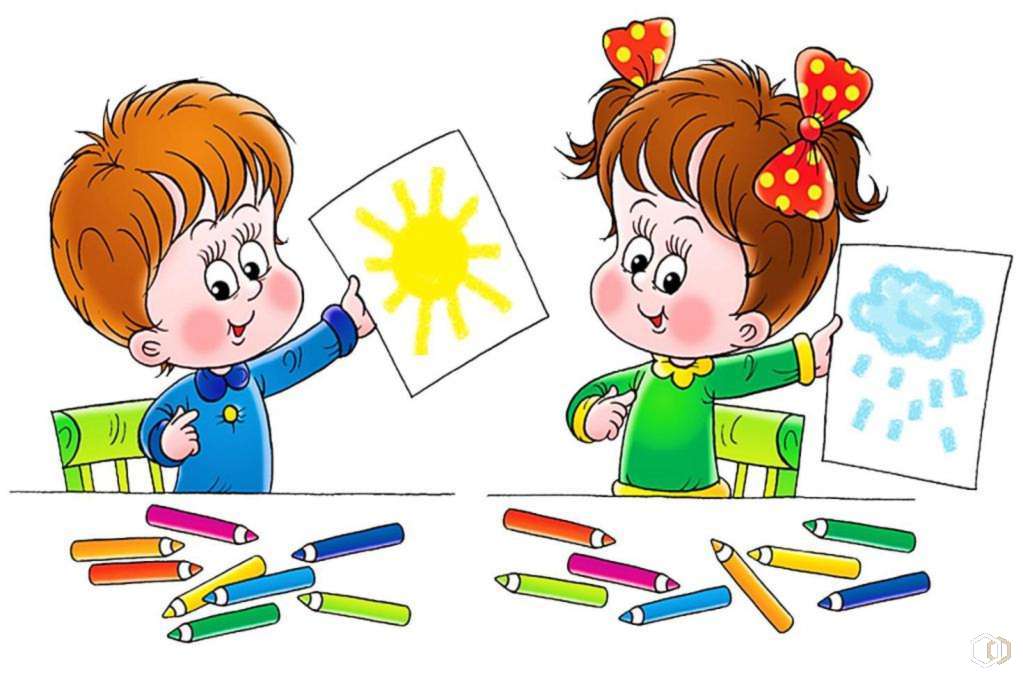 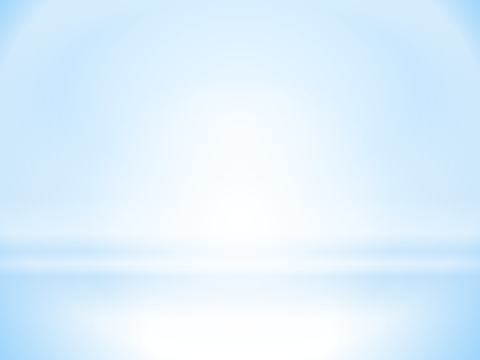 Иррадиирующее обучение (от слова «иррадиация» - распространение, увеличение) основано на признании различий интересов, мотивов и на динамике продвижения.
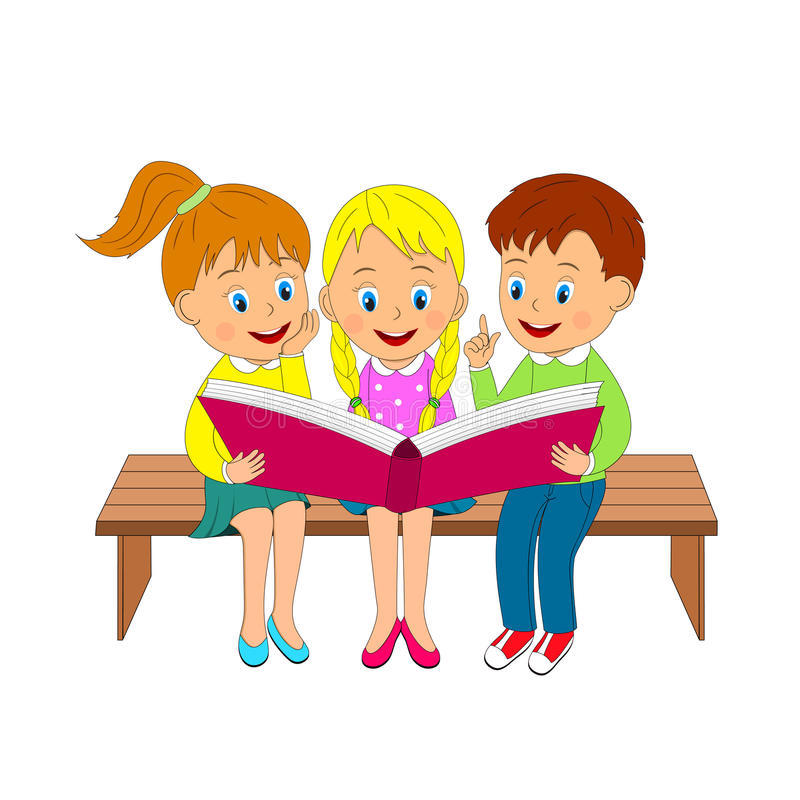 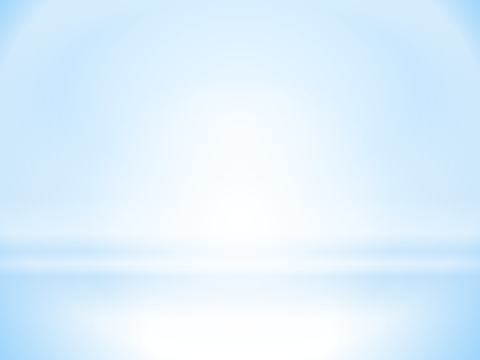 Роль воспитателя 
во время самостоятельной деятельности детей в центрах

Воспитатель может работать в одном из центров.
Оказывать помощь детям, переходя от центра к центру.
Наблюдать за деятельностью детей в центрах.
Наблюдать за конкретным ребенком.
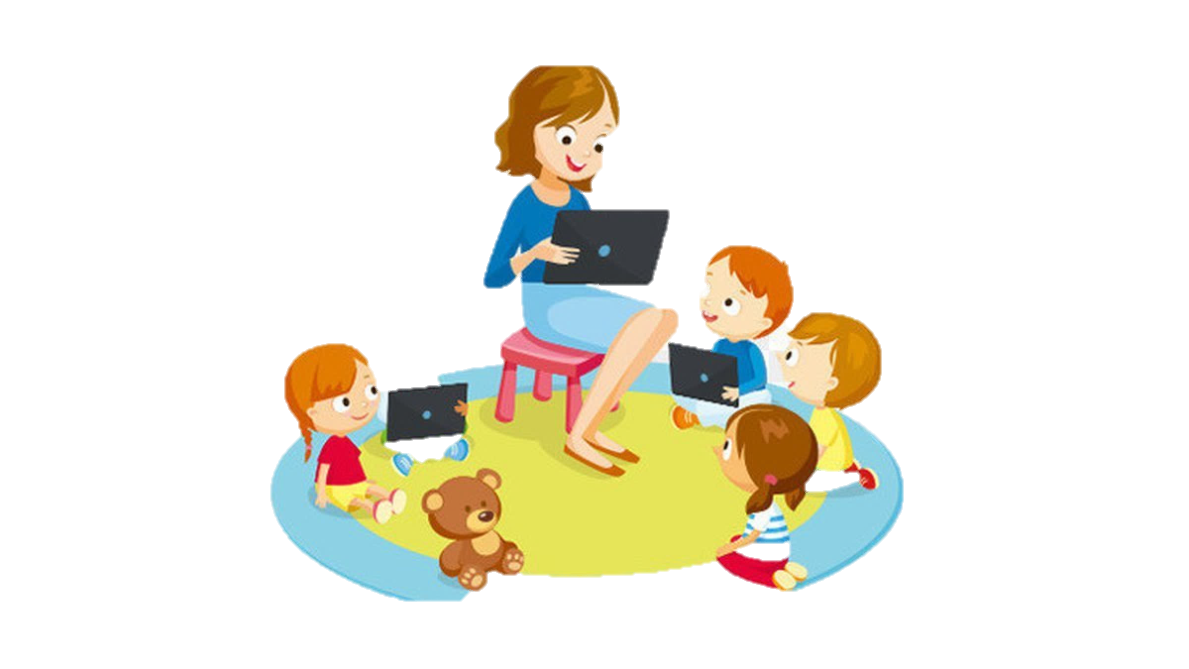 Технология «Детский совет»
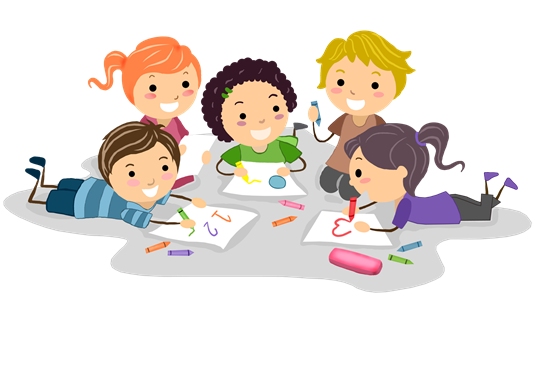 «Модель трех вопросов»
«Системная  паутинка»
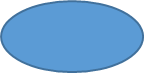 Тема
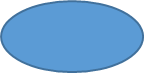 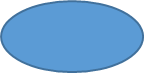 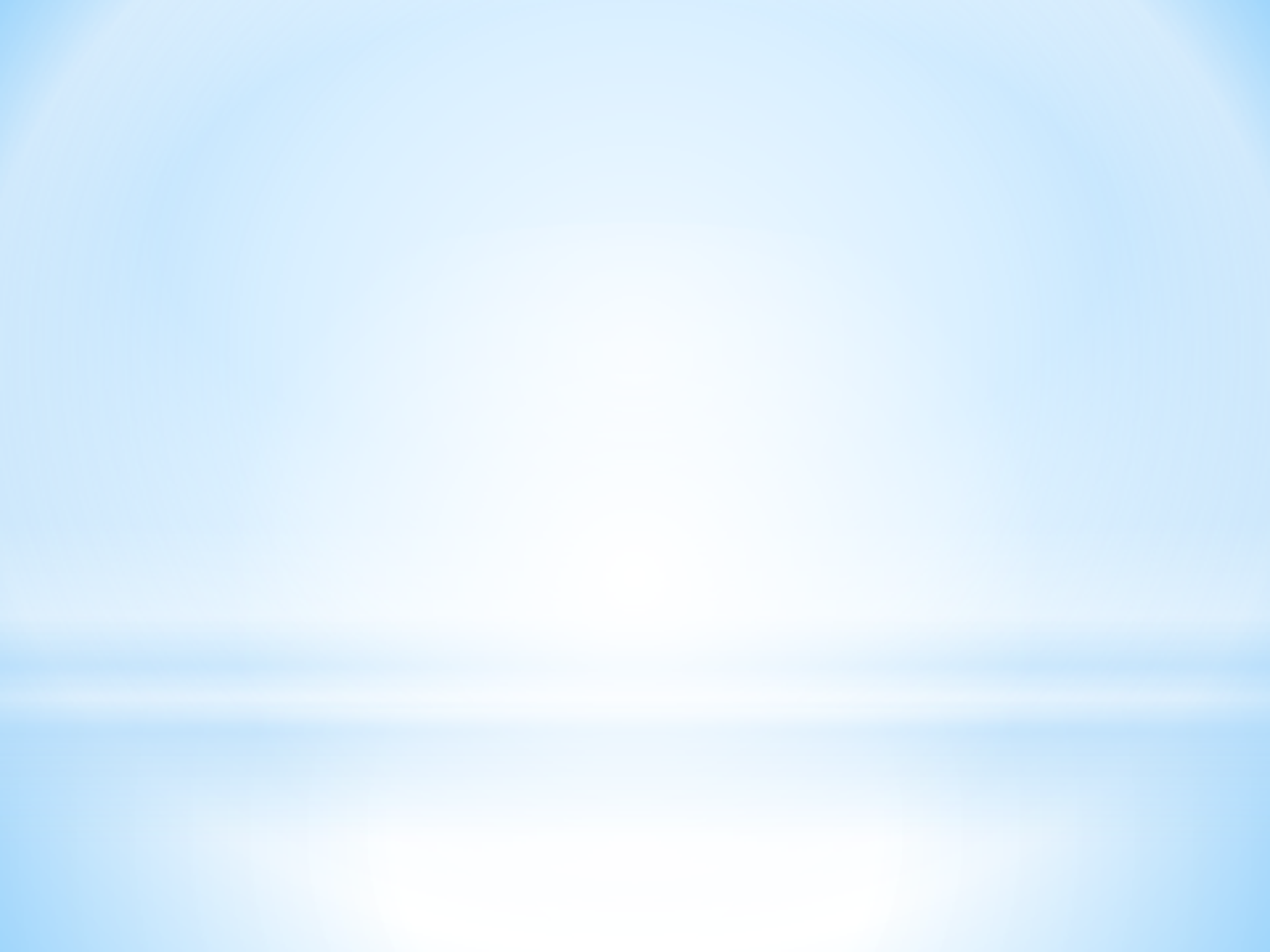 Спасибо засотрудничество
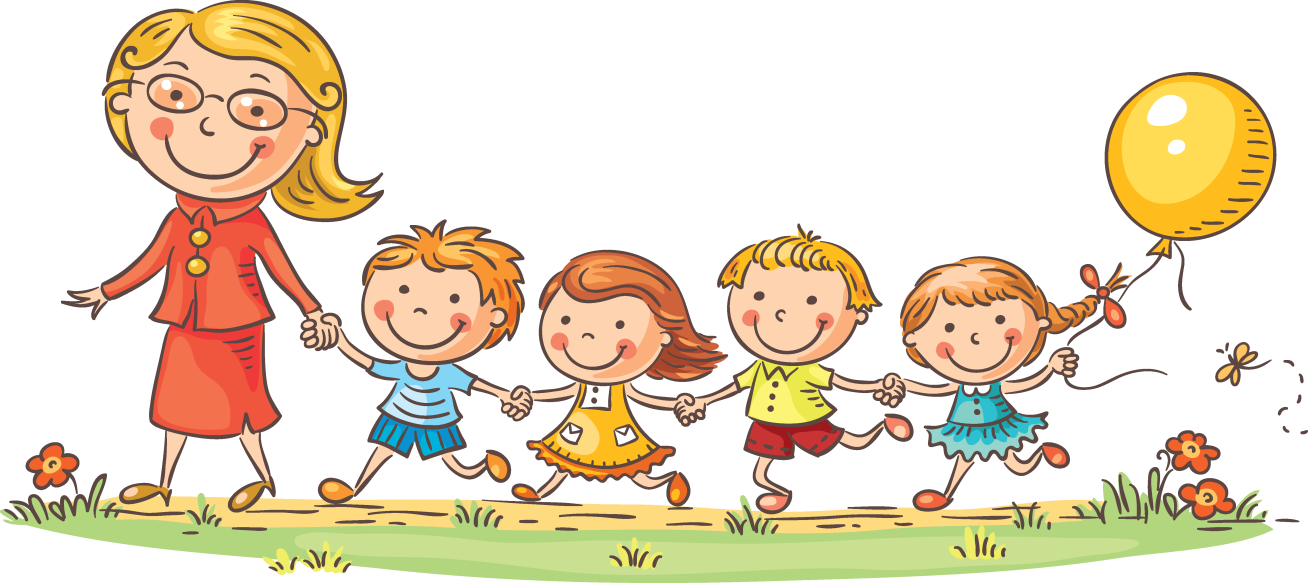